Säkerhetsinformation
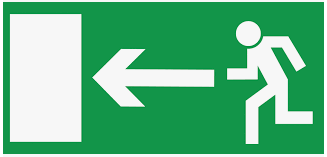 Utrymningsväg
Närmaste utrymningsvägar är på plan två eller plan ett
Återsamlingsplats är på stora parkeringsplatsen bakom Teknikringen 14

Brandsläckare
Brandsläckare finns på plan varje våningsplan vid hissarna 

Hjärtstartare
Hjärtstartare sitter vid postfacken på plan 2

För samtliga konferenslokaler gäller:
Ring 112 om polis, ambulans eller brandkår behövs.
Ring KTH:s larmnummer 08 - 790 77 00 vid alla händelser kopplat till särskild händelse, kris och väktarstöd.
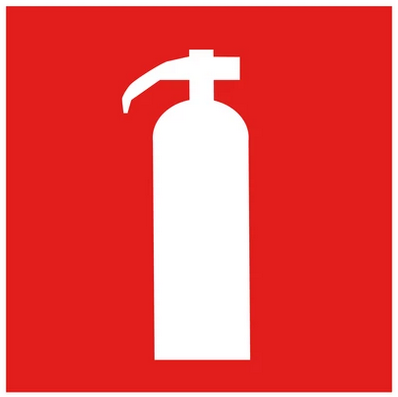 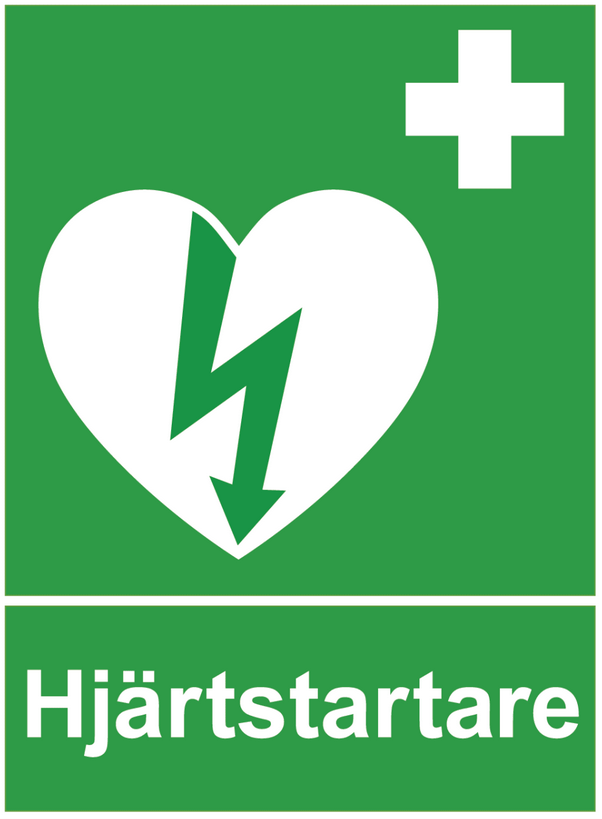 Safety information
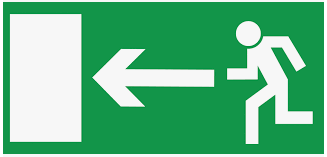 Evacuation route
Nearest evacuation routes are floor two or floor one
Assembly points for evacuation are the parking lot behind Teknikringen 14

Fire extinguishers
Fire extinguishers are situated on each floor next to the elevators 

Defibrillator
The defibrillator is situated by our mail boxes on floor 2

For all conference rooms: 
Call 112 if police, ambulance or fire brigade services are required.
Call the KTH Emergency number  +468 - 790 77 00 in case of serious incidents or if you need help from the security guards.
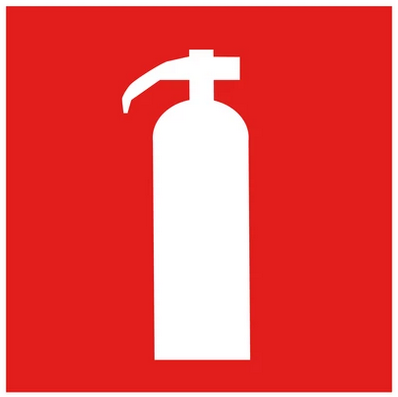 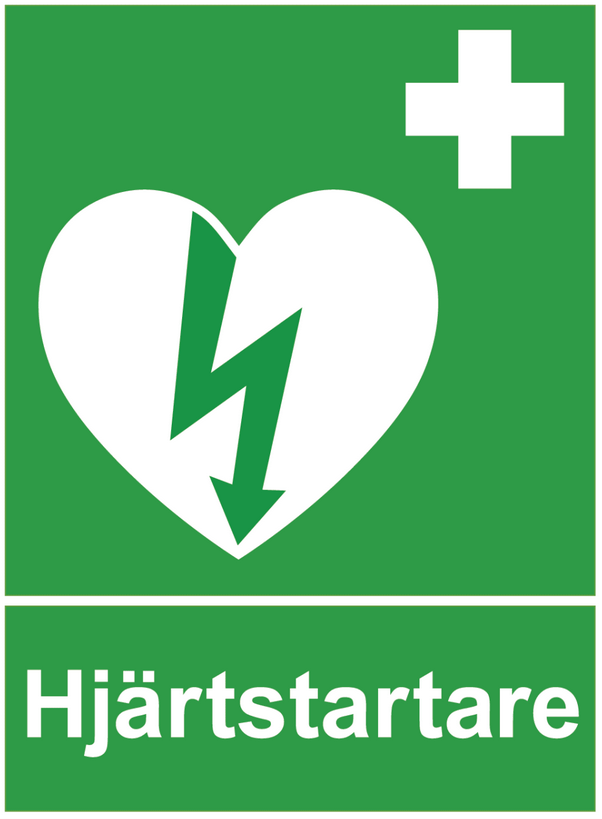